Tiga matriks makna dalam desain produk
Periode
      Desain terbentuk secara historis dari gaya yang sudah ada. Mis: Klasik-Modern-Postmodern
Partial
      Gaya desain yang merupakan turunan atau pengembangan dari sebuah periode.
3.  Asosisasi 
     Desain berdasarkan personality seseorang sehingga pemaknaannya lebih spesifik
Periode
Klasik …-1940
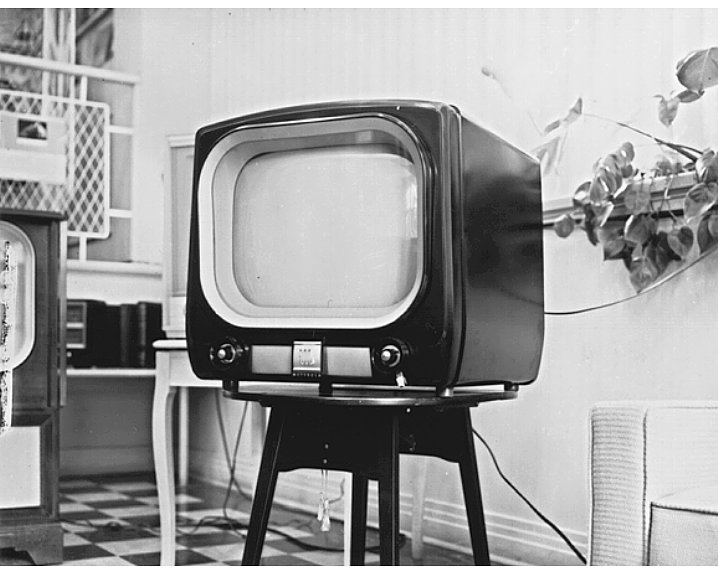 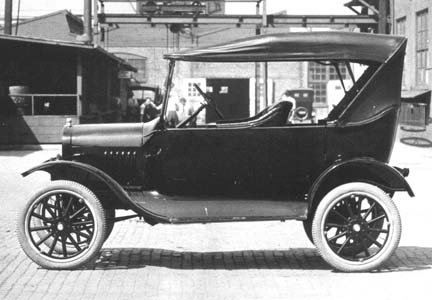 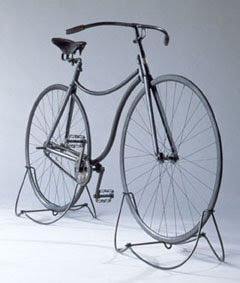 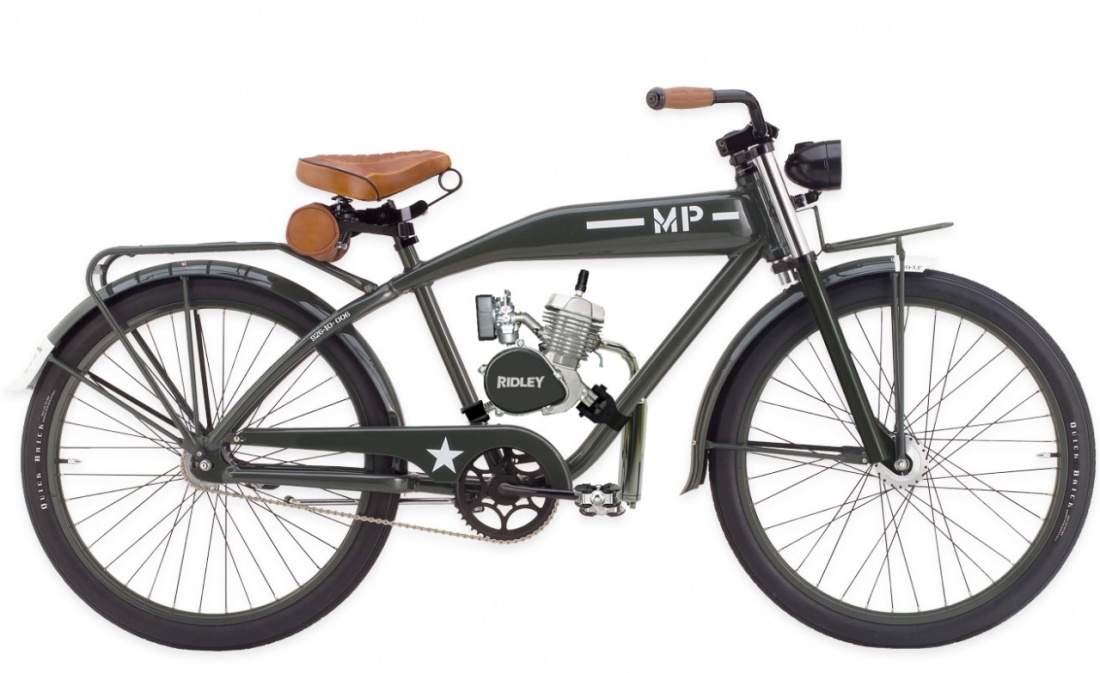 Modern 1940-1980
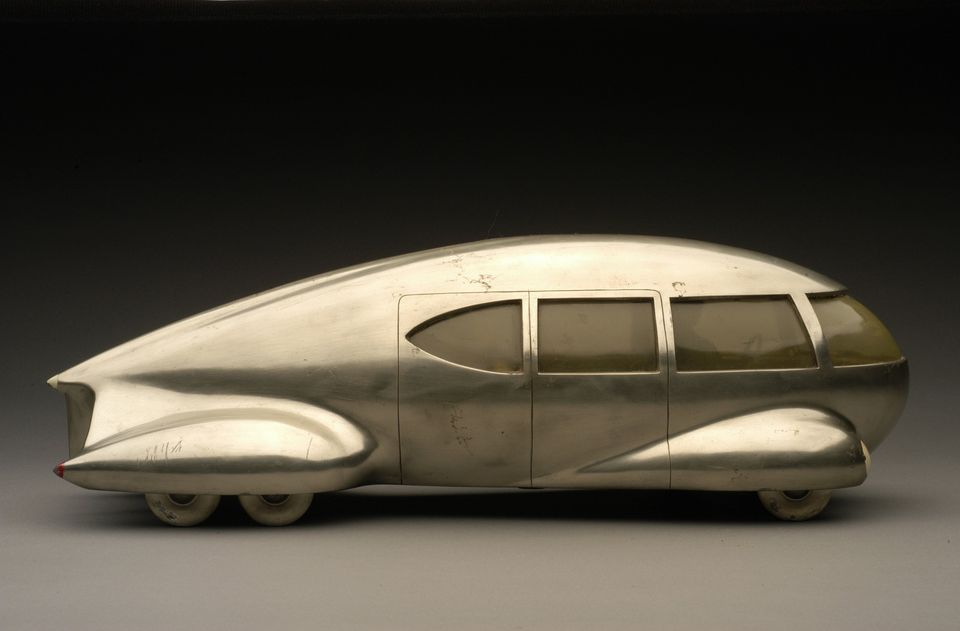 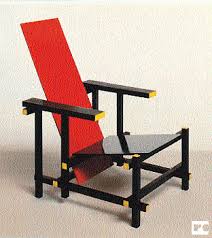 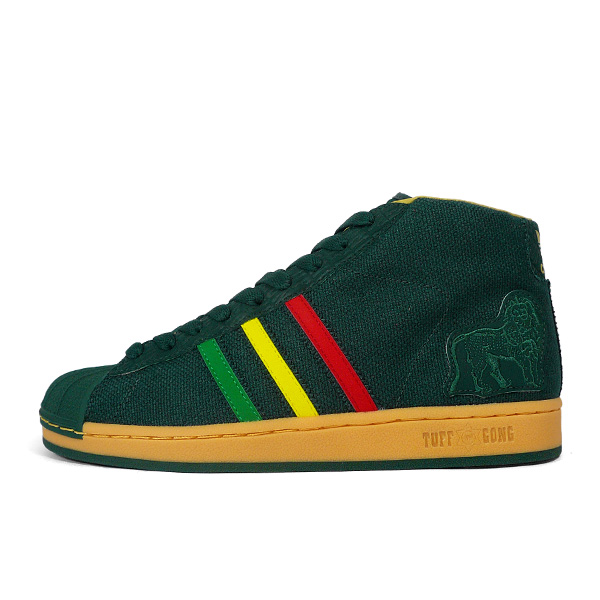 Post Modern 1970-1990
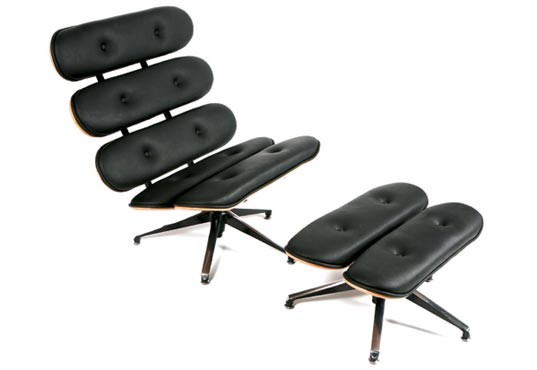 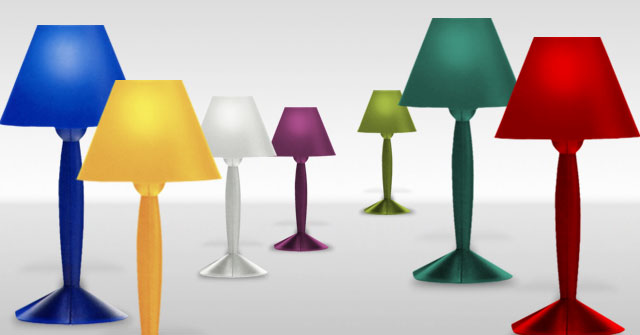 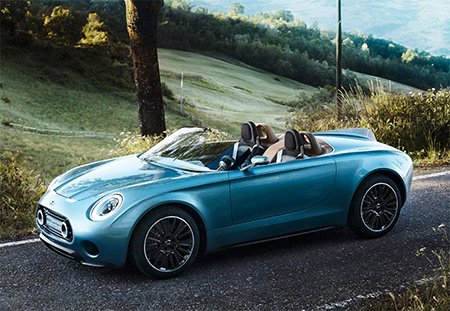 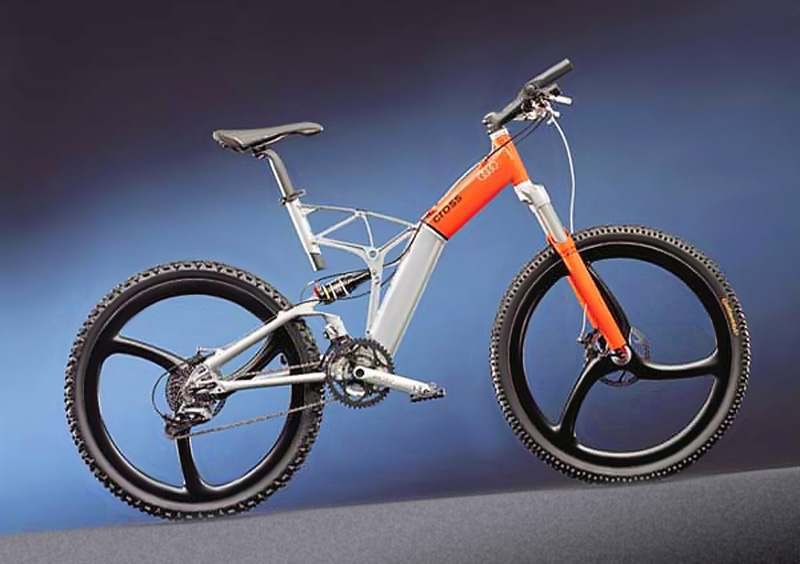 Sony Product History
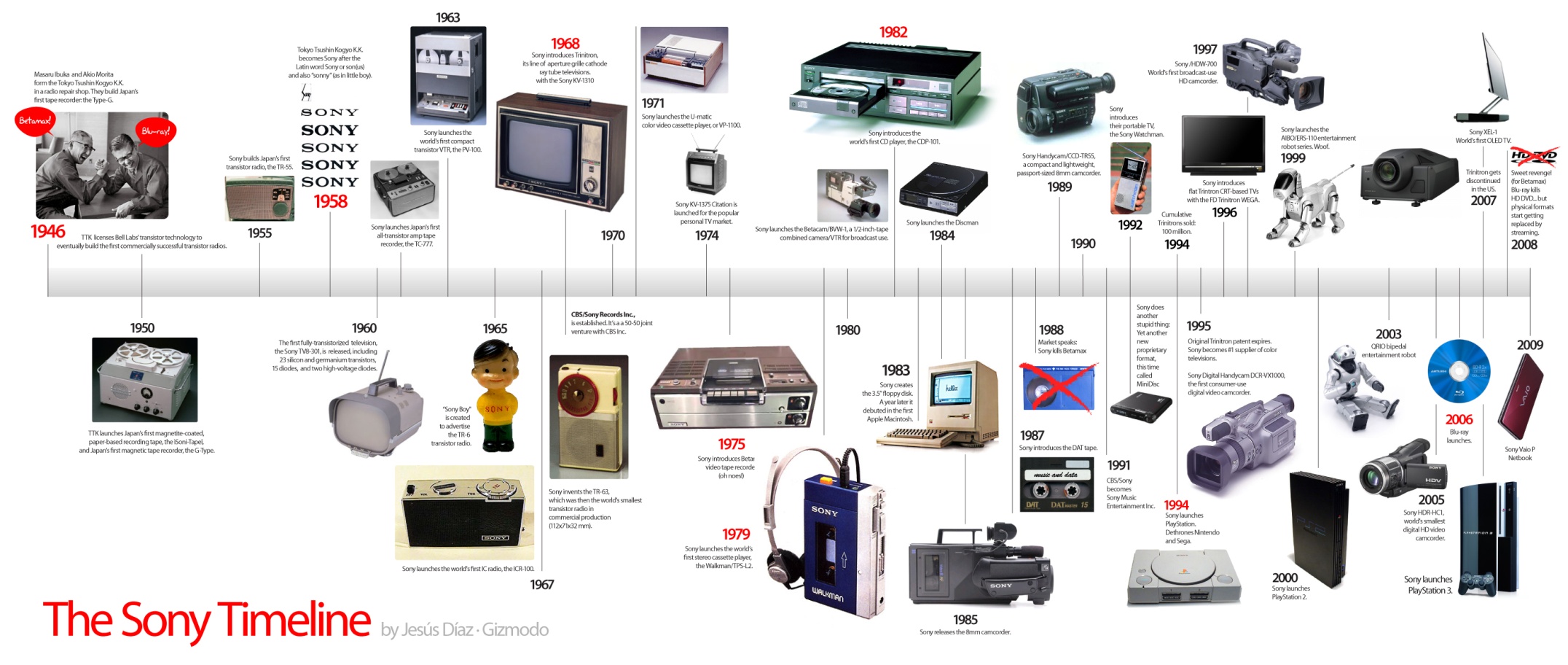 www.schrockguide.net
Partial
Retro Design / Vintage
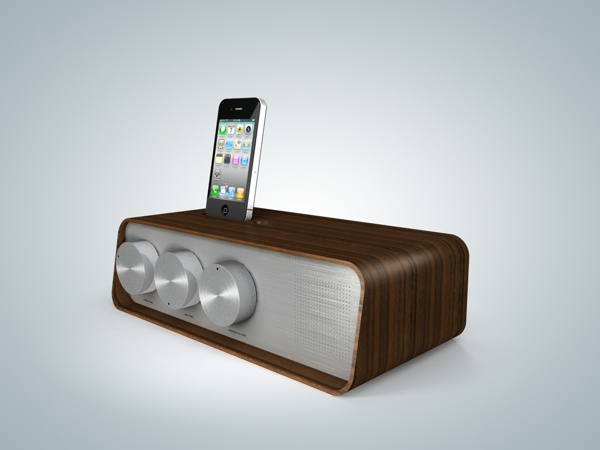 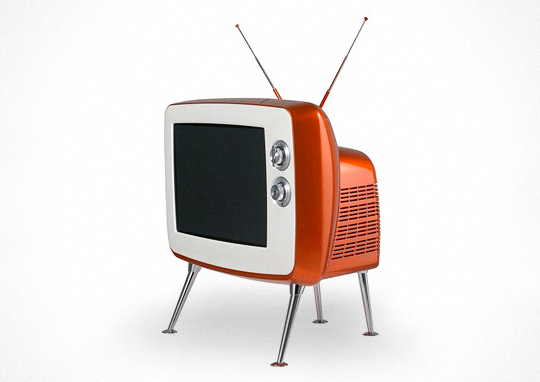 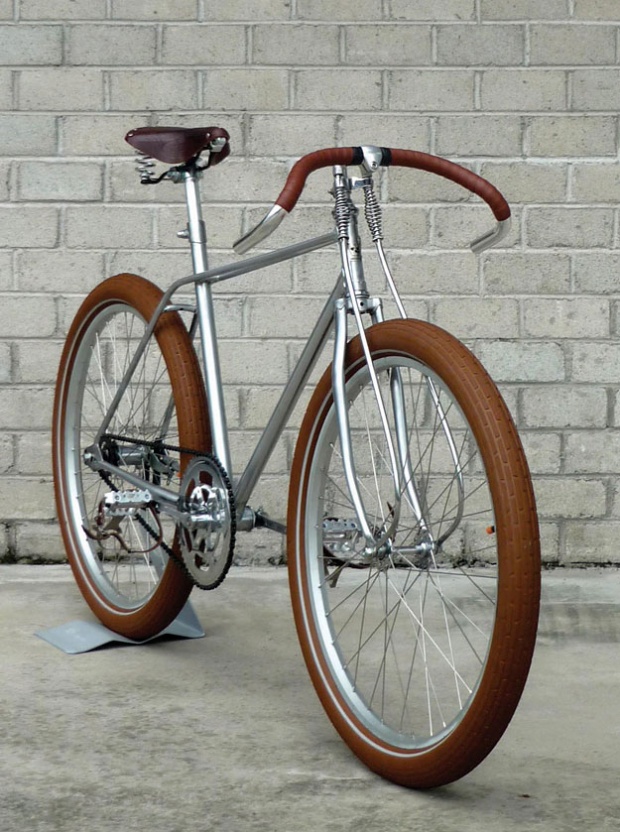 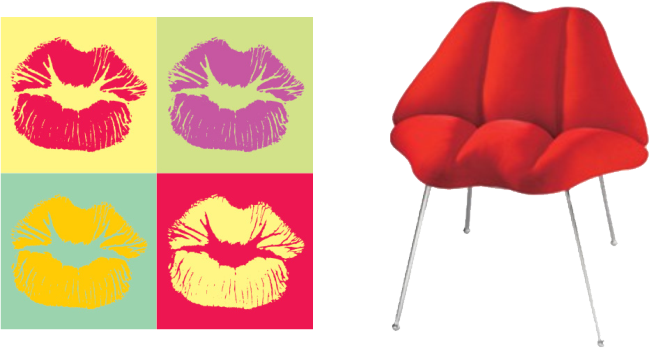 Pop
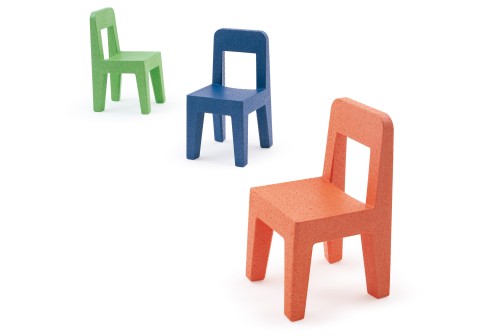 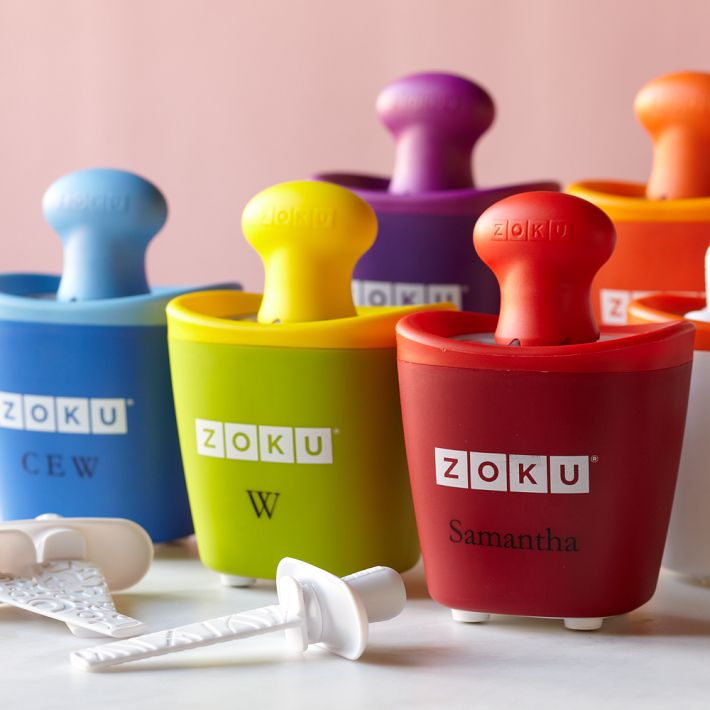 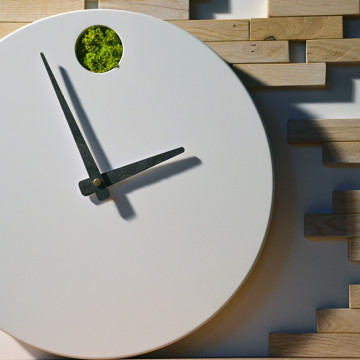 Zen dan Minimal
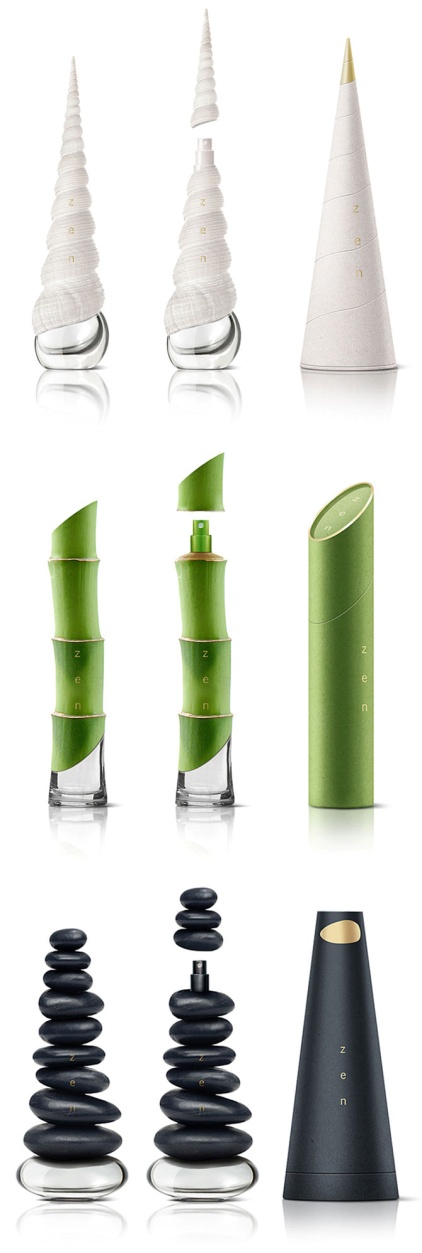 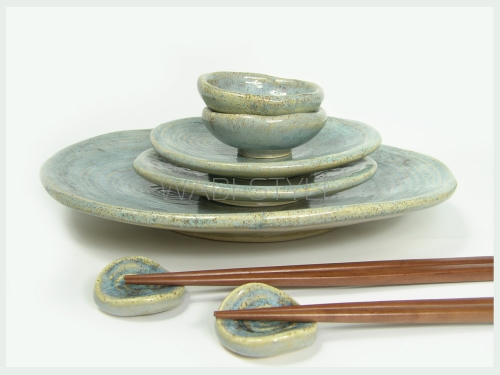 Ethnic dan Antique
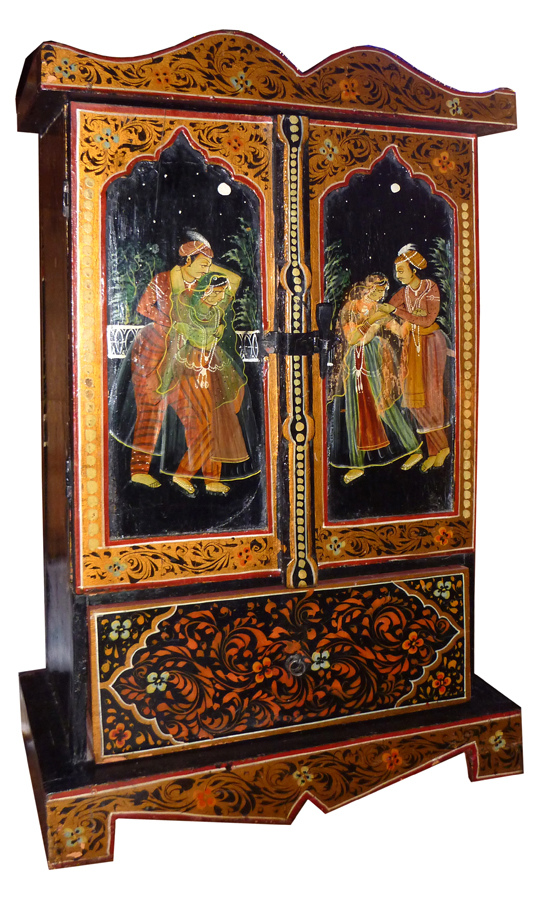 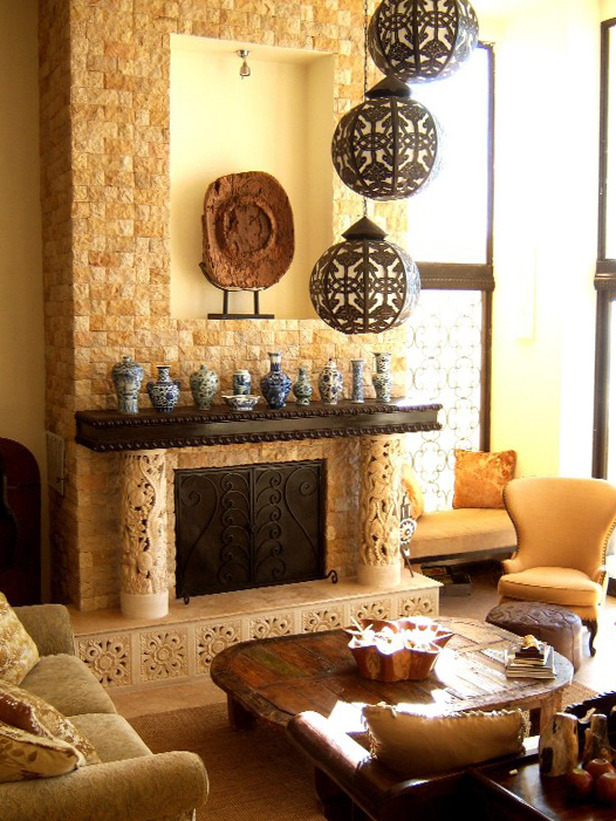 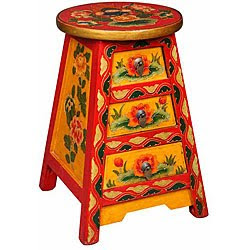 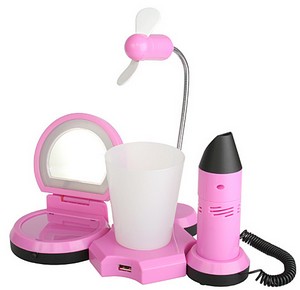 Kitsch
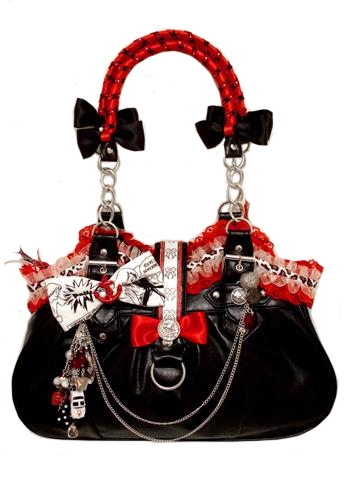 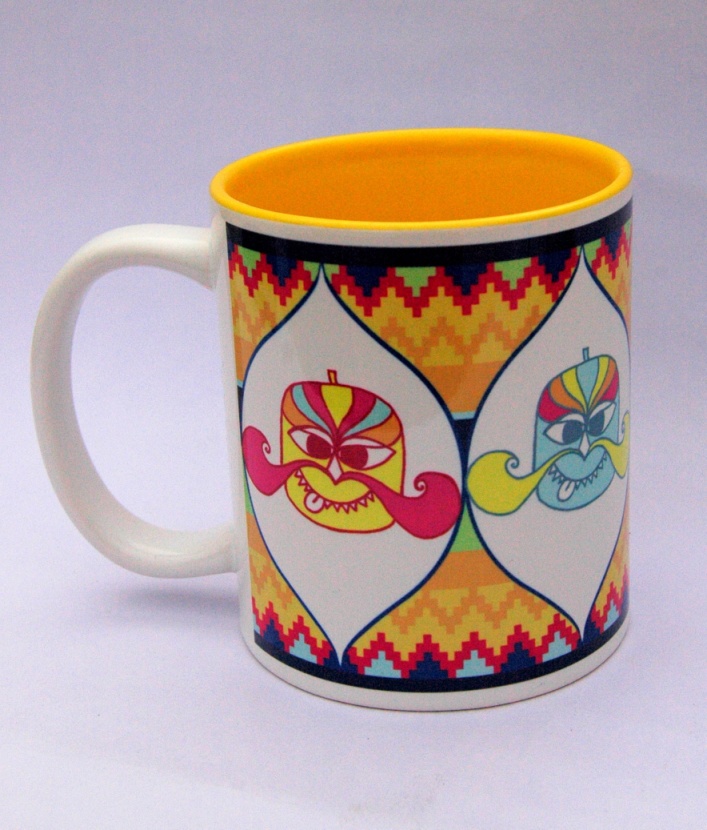 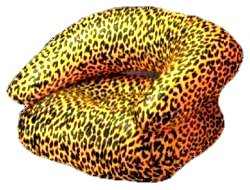 Dalam makna partial, masih banyak lagi istilah gaya yang berkembang sampai saat ini seperti
Hybrid
Edgy
Androgyny, dll

    Kepekaan desainer sangat penting dalam mengamati perkembangan gaya desain saat ini
Asosiasi / Pencitraan
Asosiasi adalah pengklasifikasian makna menurut:

Karakter
Umur
Target market/ strata kelas
Gender
Temperatur
Iklim / Cuaca
Letak Geografis, dll
Pembuatan Image Board dalam menentukan asosiasi atau pencitraan sebuah produk
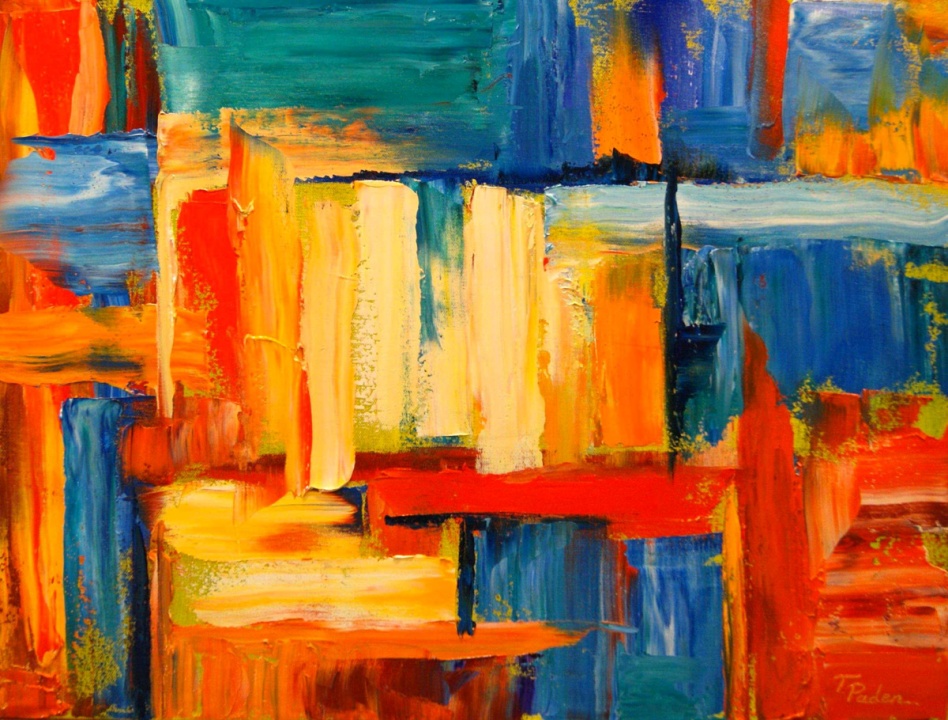 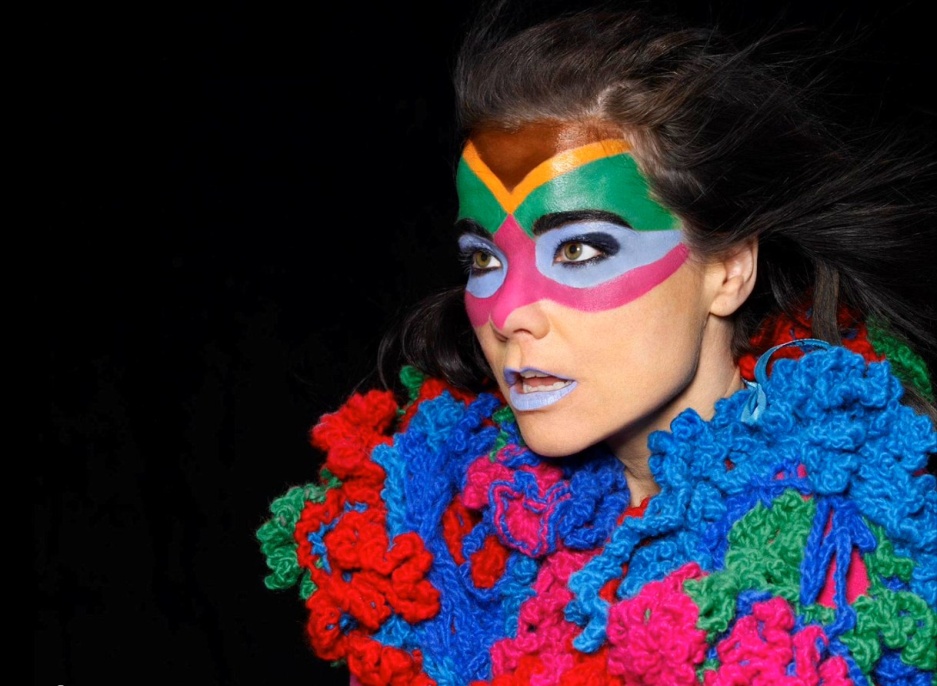 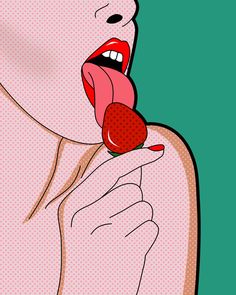 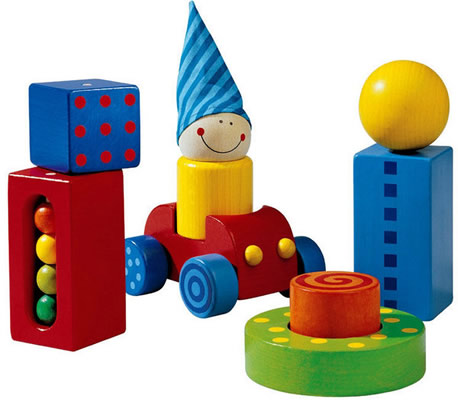 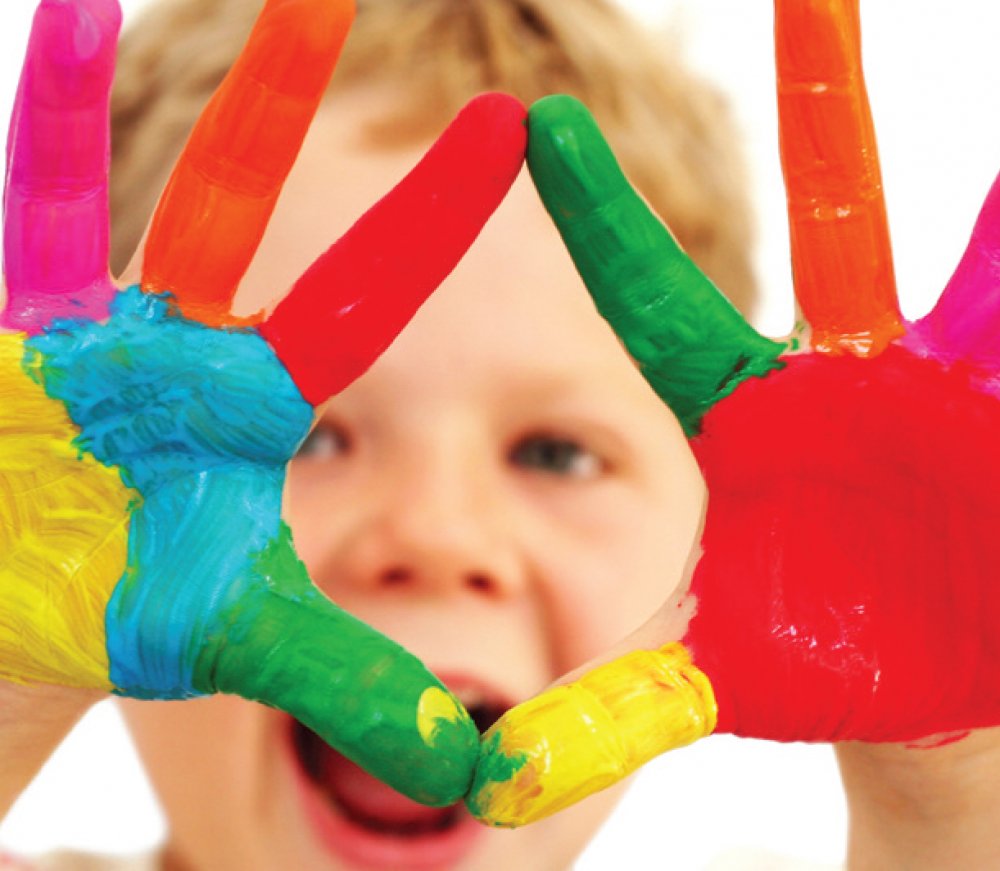 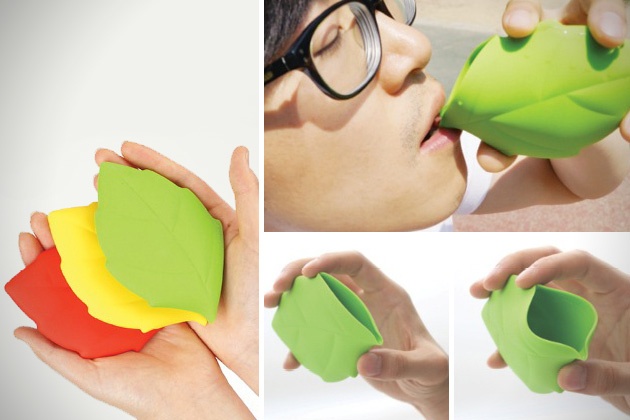 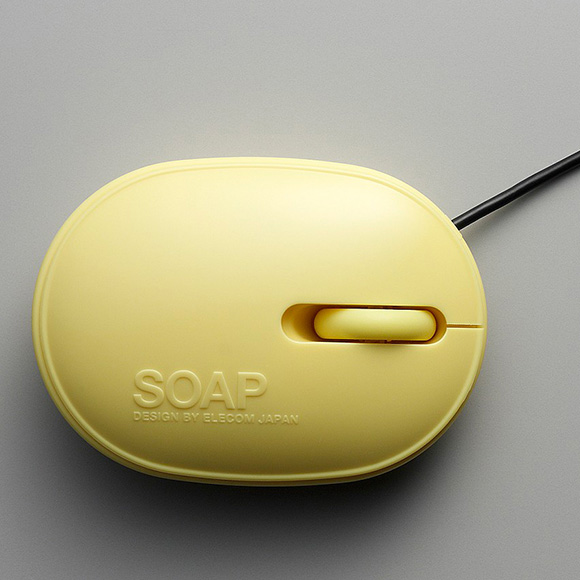 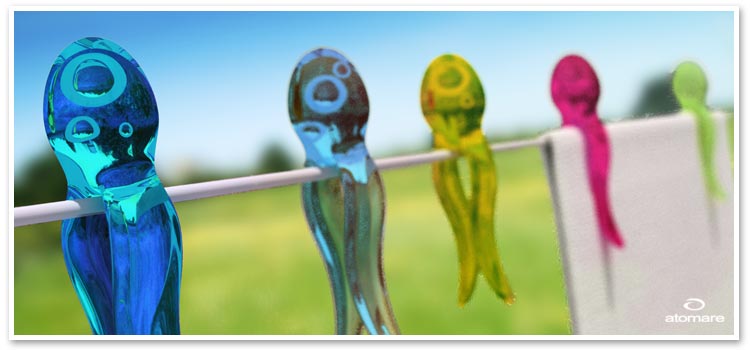 Gaya: Pop, MinimalAsosiasi: 1. Umur: Anak-anak-Remaja2. Karakter: Riang, gembira3. Gender: Laki dan Perempuan4. Target market: Menengah ke atas5. Temperatur: Hangat - Panas6. Cuaca dan Musim: Panas- Summerdll